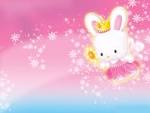 العلم النافع
وقف لله تعالى 
أ /  زينب ش .
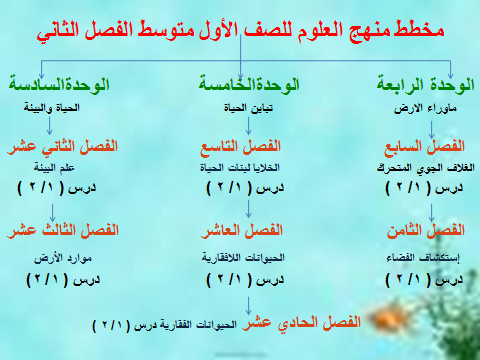 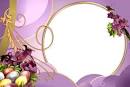 وحدة ( 4 )

ما وراء الأرض
فصل ( 8 )إستكشاف الفضاء
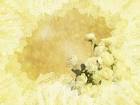 نهاية ملتهبة لنجم أو ولادة نجم جديد ؟
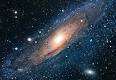 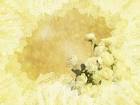 نهاية ملتهبة لنجم أو ولادة نجم جديد ؟
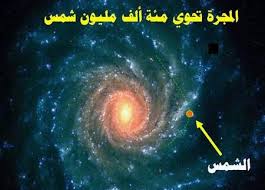 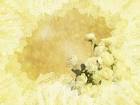 س / هل يستحق إكتشاف الفضاء كل هذه المخاطر والتكاليف الباهظة ؟
دفتر العلوم
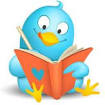 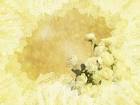 قال تعالى : (  النذجم الثّاقب ) 3 الطارق
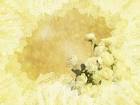 الفكرة العامة /
تدور الأرض حول الشمس في النظام الشمسي داخل مجرة درب التّبانة , وهي إحدى مليارات المجرات التي تشكل الكون .
ويرسل العلماء مركبات جديدة إلى الفضاء لمعرفة المزيد عن نظامنا الشمسي الذي أكتشفوا جزءاً منه بالمنظار الفلكي 
( التلسكوب )
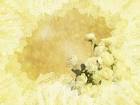 فصل ( 8 ) إستكشاف الفضاء


الدرس الأول                                         الدرس الثاني
 الأرض والنظام الشمسي                  الفضاء والنجوم والمجرات
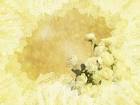 تجربة إستهلالية
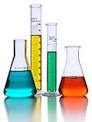 مشهد فلكي
أتهيأ للقراءة
أسئلة وإجابات

توجيه القراءةوتركيزها
المطويات
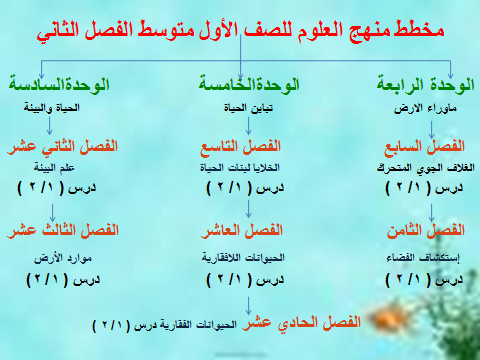 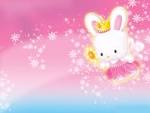 العلم النافع
وقف لله تعالى 
أ /  زينب ش .
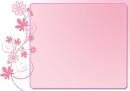 الدرس الأول :الأرض والنظام الشمسي
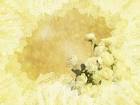 شريحة التركيز /  هجرة الطيور
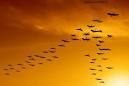 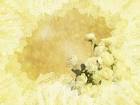 شريحة التركيز /  هجرة الطيور
تظهر الشريحة هجرة أحد أنواع الطيور إلى المملكة العربية السعودية , حيث يبدأ توافد الطيور إلى المملكة في نهاية شهر أغسطس , ويستمر توافد بعض أنواعها إلى فصل الشتاء , حيث تستوطن الجزروالمحميات الطبيعية , وتمكث فيها حوالي أربعة أشهر , هي فترة تكاثرها , ثم تستكمل مسيرة حياتها بهجرتها نحو الشمال . وتبدأ الطيور الهجرة من المملكة العربية السعودية في نهاية شهرأبريل بسبب بدء إرتفاع درجات الحرارة . وهناك آليتان تحفزان هجرة الطيور , هما التغير في طول اليوم , وشدة أشعة الشمس , وكلاهما مرتبط بالتغيرات الفصلية .
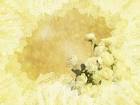 شريحة التركيز /  هجرة الطيور
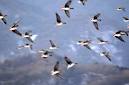 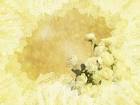 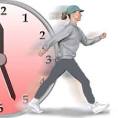 ورقة نشاط /

في أي الفصول تصل الطيور المهاجرة إلى المملكة العربية السعودية , وفي أيهّا تهاجر منها ؟
أذكري أربعة أنواع من الطيور المهاجرة إلى المملكة العربية السعودية ؟
لماذاتهاجر الطيور من مكان إلى آخر؟
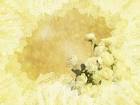 توضح دوران الأرض حول محورها وحول الشمس .
تفسر سبب حدوث الفصول السنوية على الأرض .
تعمل نموذجاً مراعية الأبعاد المناسبة لكل من القمر والأرض والشمس , خلال أطوار القمر .
تقارن بين الكواكب وأقمارها في النظام الشمسي .
توضح أن الأرض هي الكوكب الوحيد في المجموعة الشمسية الذي سخرّه الله ليوفر ظروفاً تدعم الحياة .
الأهـــــداف
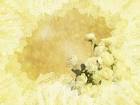 (  المدار  /  مرتفعات القمر /  بحار القمر  /  كسوف الشمس  /  خسوف القمر  /  المد والجزر  /  النظام الشمسي  /  
الوحدة الفلكية /   المذنّب  /  النيزك  )
المفردات الجديدة
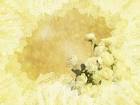 ماذا قرأت ؟    ص ( 44 )
                     
                إستخدام الصور والرسوم  /  شكل ( 1 / 2 ) 

 قال تعالى: ( تولج الليل في النهار وتولج النهار في الليل ... ) 27 آل عمران
                   تجربة  (  عمل نموذج لفصول الأرض )

                  الربط مع المناهج   ( جفرافيا )
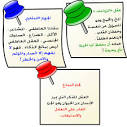 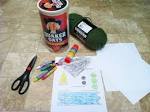 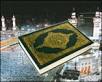 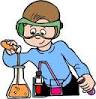 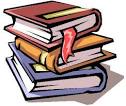 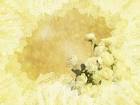 المفاهيم الشائعة غير الصحيحة ( العد عن الشمس ) 

               دفتر العلوم



               إستخدام الصور والرسوم  /  شكل ( 3)
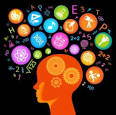 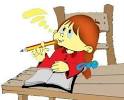 قارني بين مرتفعات القمر وبحار القمر على شكل جدول ؟
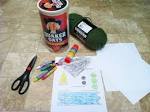 الواجب  ص ( 55 )  رقم  ( 1 )
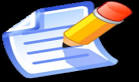 تـــابـــــع
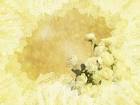 الربط مع المعرفة السابقة
( الشمس , الأرض , القمر )

      أسئلة ومناقشة / 
         1. ما العلاقة بين الشمس والأرض والقمر ؟  "    عصف ذهني "
         2. ما الأحداث الناتجة عن دوران الأرض أو دوران      القمر ؟
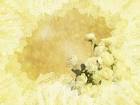 إستخدام الصور والرسوم  /  شكل ( 4 )

              ماذا قرأت ؟    ص ( 47 )

                إستعمال المصطلحات العلمية
أستخدمي المعجم العربي وأبحثي عن أصل 
              كلمة أحدب , ولماذا أستخدمت لوصف أطوار القمر ؟
              تنوع الثقافات  ( التقويم الهجري / القمري )
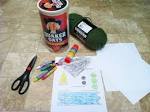 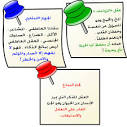 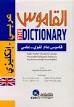 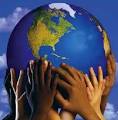 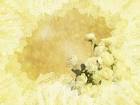 ماذا قرأت ؟    ص ( 48 )
              إستخدام الصور والرسوم  /  شكل ( 5 / 6 / 7 / 8 )
 

 قال رسول الله صلى الله عليه وسلم : ( إن الشمس والقمر آيتان من آيات الله , يخوف الله بهما عباده , وإنهما لاينخسفان لموحد أحد من الناس .فإذا رأيتم منها شيئاً فصلوا, وأدعوا حتى ينكشف ما بكم )
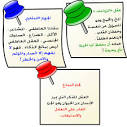 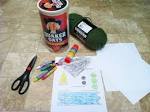 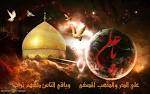 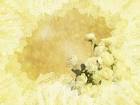 دفتر العلوم
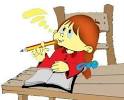 قارني بين المد والجزر على شكل جدول ؟
الواجب  ص ( 55 )  رقم  ( 2 )
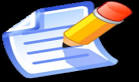 تـــابـــــع
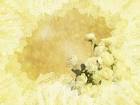 الربط مع المعرفة السابقة
( أخبار الكواكب )

      أسئلة ومناقشة /  
1. أذكري أحدث الإكتشافات المتعلقة بالكواكب , التي سبق أن ذكرت في الأخبار ؟
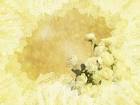 ماذا قرأت ؟    ص ( 50 )
                     
                عرض عملي ( ملاحظة شكل المدار الإهليلجي )

                دفتر العلوم
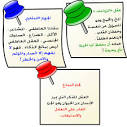 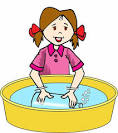 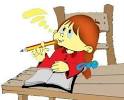 صنفي الكواكب الداخلية والخارجية على شكل خريطة مفاهيم ؟
الواجب  ص ( 55 )  رقم  ( 5 )
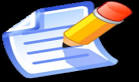 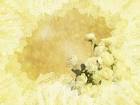 قال تعالى: ( إنّا زيّنّا السماء الدنيا بزينةِ الكواكب ) 6 الصّافات

                إستخدام الصور والرسوم  /  شكل ( 9 / 10 / 11 / 12 ) 
                ماذا قرأت ؟    ص ( 51 / 52 )
      
                عرض سريع ( كوكب الماء )
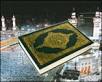 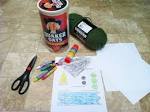 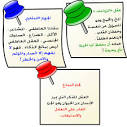 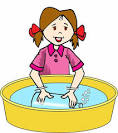 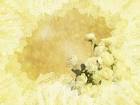 إستخدام الصور والرسوم  /  شكل ( 14 / 15 / 16 / 17)
                     
                 طرائق تدريس متنوعة ( متقدم / المنظار الفلكي )
                المفاهيم الشائعة غير الصحيحة ( الكواكب في النظام
                      الشمسي )  ( الكواكب والنجوم  )
                 مناقشة   ( بلوتو )

                 ماذا قرأت ؟    ص ( 54 )
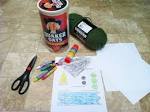 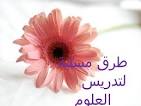 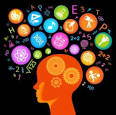 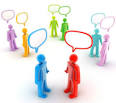 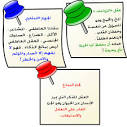 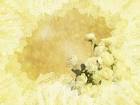 التحقق من الفهم


                إعادة التدريس ( الإنقلاب الصيفي والشتوي )
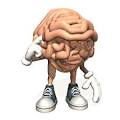 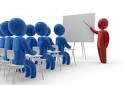 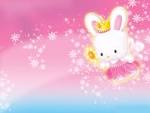 العلم النافع
وقف لله تعالى 
أ /  زينب ش .
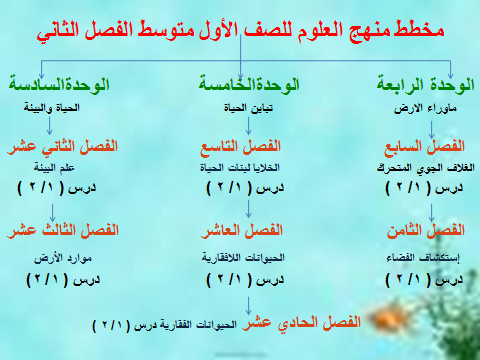 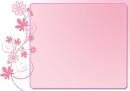 الدرس الثاني :الفضاء والنجوم والمجرات
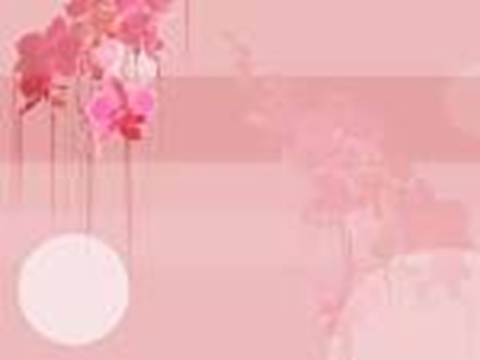 شريحة التركيز / الشمس المستعرة
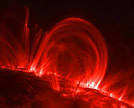 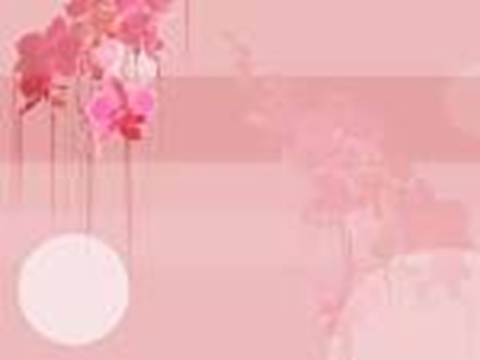 شريحة التركيز / الشمس المستعرة
الشمس أقرب نجم إلى الأرض . ويعتقد العلماء أن عمرها 6,4 مليارات سنة تقريباً , والشمس نجم متوسط الحجم مقارنة بسائر النجوم .
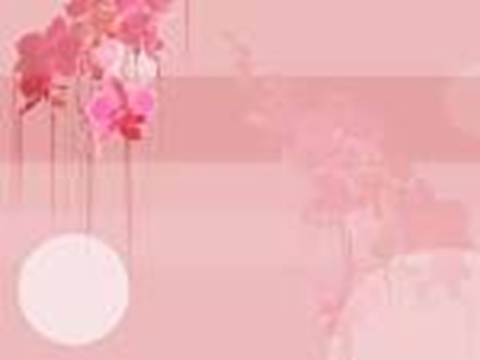 شريحة التركيز / الشمس المستعرة
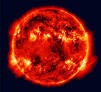 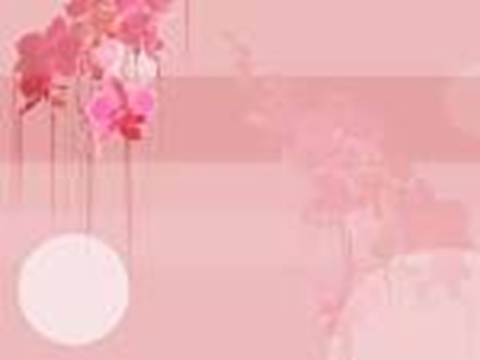 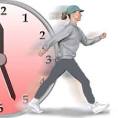 ورقة نشاط /
كيف تبدو الشمس من مجرة بعيدة ؟
كيف يضع الناس النجوم في مجموعاتها ؟
لماذا تبدو بعض النجوم مضيئة أكثر من غيرها ؟
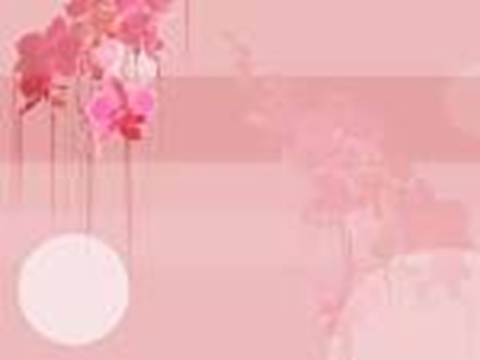 توضح المقصود بالطيف الكهرومغناطيسي .
تحدد الفرق بين المنظار الفلكي العاكس والمنظار الفلكي الكاسر .
تقارن بين المنظار الفلكي البصري والمنظار الراديوي .
تفسر لماذا تبدو لنا النجوم وكأنها تتحرك في السماء .
تصف بعض المجموعات النجمية .
توضح دورة حياة النجوم .
الأهـــــداف
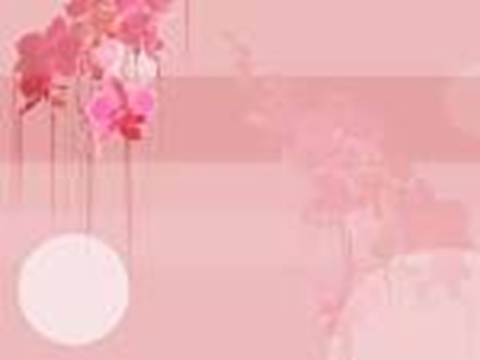 (  المنظار الكهرومغناطيسي  /  المنظار الفلكي الكاسر  /  المنظار الفلكي العاكس  /  المنظار الفلكي الراديوي  / 
   المرصد  /  المجموعات النجمية  /  النجم فوق المستعر /  المجّرة  /  السنة الضوئية  )
المفردات الجديدة
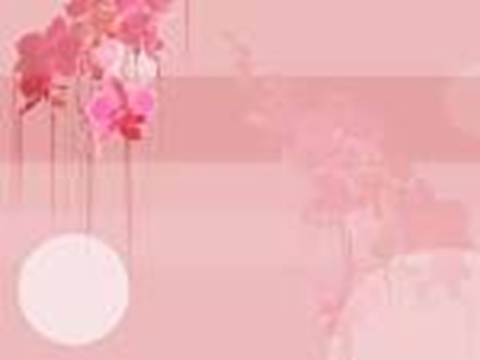 الربط مع المعرفة السابقة
( الموجات الكهرومغناطيسية )

     أسئلة ومناقشة / 
        1. هل أستعملتّن أشعة كهرومغناطيسية ؟
        2. كم طالبة تعرضت لأشعة سينية ؟ وهل أستعملتّن     الميكروويف ؟
        3. هل أستعملتّن الراديو؟هل شاهدتّن شروق الشمس أوشعرتّن بحرارتها ؟
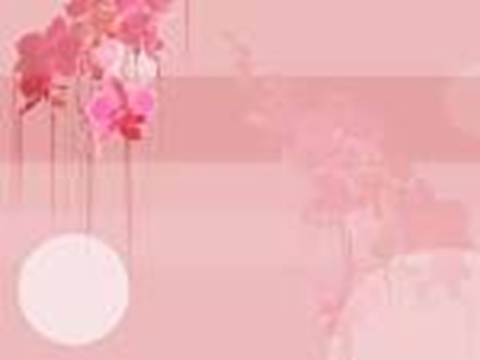 إستخدام الصور والرسوم  /  شكل ( 18 )

                       مناقشة   ( الموجات في الفراغ )
            
                الربط مع علم الصحة  ( الأشعة فوق البنفسجية )

                دفتر العلوم
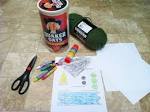 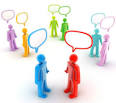 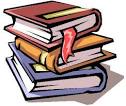 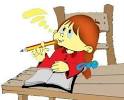 قارني بين المنظار الفلكي الكاسر والعاكس في جدول؟
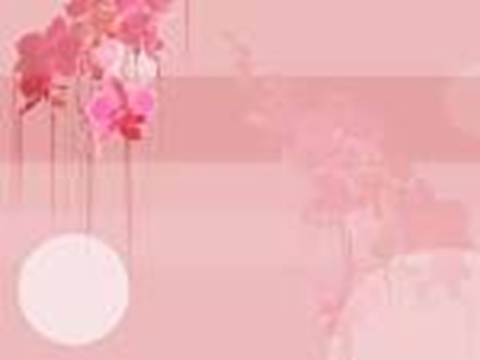 قال تعالى : ( والسماء بنيناها بأييد وإنا لموسعون ) 47 الذّاريات


                إستخدام الصور والرسوم  /  شكل ( 19 / 20 )

                 ماذا قرأت ؟    ص ( 58 )
الواجب  ص ( 65 )  رقم  ( 1 )
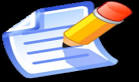 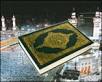 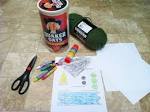 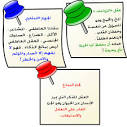 تـــابـــــع
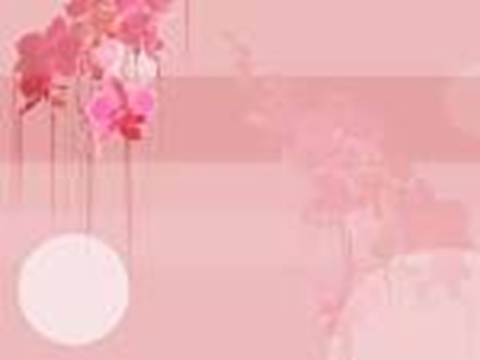 الربط مع المعرفة السابقة
( المجموعات النجمية )

    أسئلة ومناقشة / 
   1. هل نظرت إلى السماء في ليلة صافية لرؤية النجوم , هل أستطعت تمييز بعض أشكالها ؟
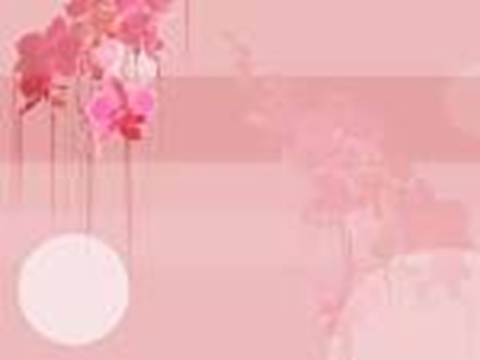 إستخدام الصور والرسوم  /  شكل ( 21 )

              ماذا قرأت ؟    ص ( 60 )

              إستخدام الصور والرسوم  /  شكل ( 22 / 23 / 24 )
                الربط مع المناهج   ( الرياضيات )
                 دفتر العلوم
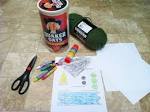 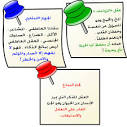 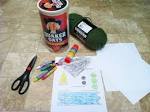 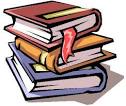 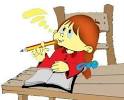 صنفي أنواع المجّرات الثلاثة على شكل
 خريطة مفاهيم ؟
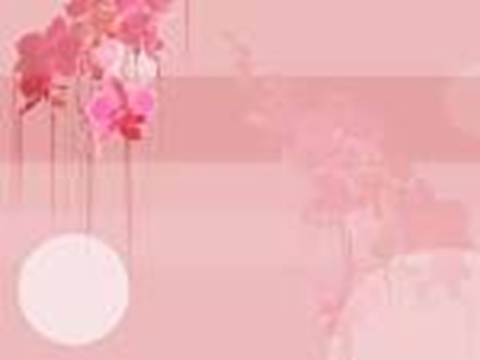 إثــــــــــــــــــــــــراء علــــــــم
                      (   انواع المجّرات شكل 25  )


              قال تعالى : ( فلا أقسم بمواقع النجوم ) 75 الواقعة

                            ماذ قرأت ؟    ص ( 62 )
الواجب ص ( 65 )  رقم ( 3 )
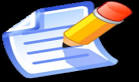 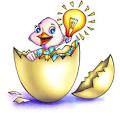 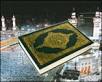 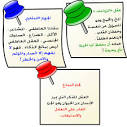 تـــابـــــع
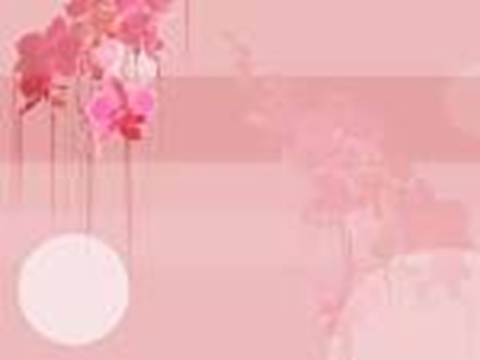 نشاط   ( نمذجة المجّرات )
                الربط مع الفيزياء  ( الإنزياح نحو الأحمر )
                 ماذا قرأت ؟    ص ( 64 )
               

 قال تعالى: ( إن في خلق السموات والأرض وإختلاف الليل والنهارلآيات للأولي الألباب * الذين يذكرون الله قياماً وقعوداً وعلى جنوبهم ويتفكرون في خلق السموات والأرض ربنا ماخلقت هذا باطلاً ... ) 
                                  190 / 191 آل عمران
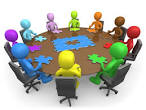 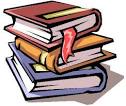 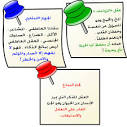 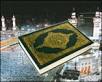 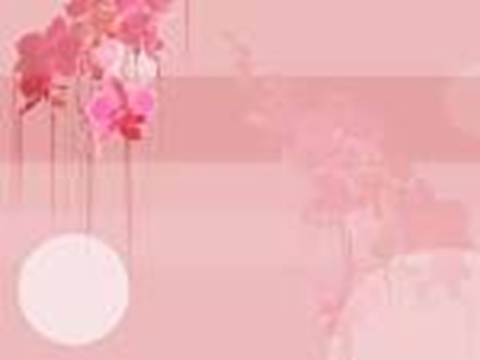 التحقق من الفهم
إعادة التدريس (  أنواع المجّرات  )
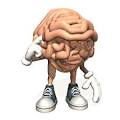 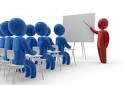 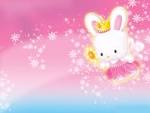 العلم النافع
وقف لله تعالى 
أ /  زينب ش .